Challenges in Distance learning(COLIBRI experiences)
The COLIBRI course
12/24/17
The project work
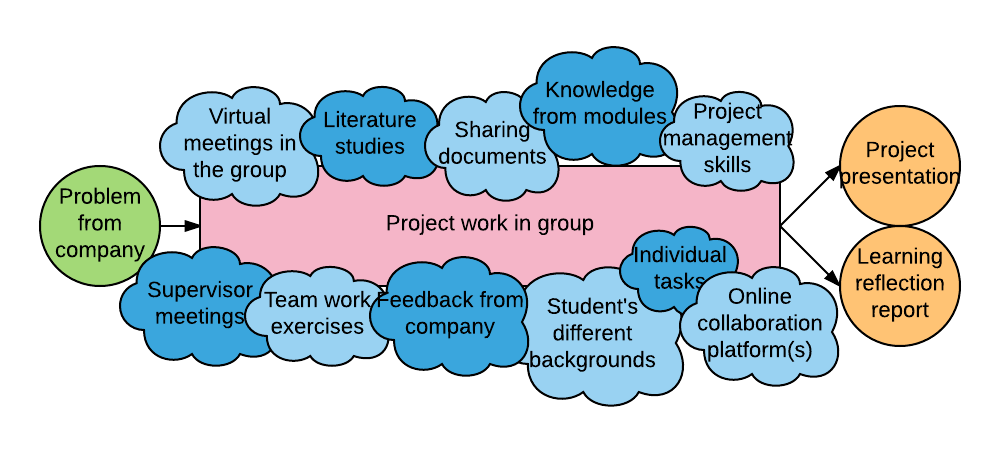 12/24/17
Seminars: Efficient throughout
12/24/17
Virtual collaboration: not so easy!
12/24/17
Our recommendations…
Spend the time wisely at the seminar.
Get to know each other well – good atmosphere.
Get a good, joint problem understanding.
Joint view on the project and the process.
Agree on precise milestones (maybe meetings).
Involve your supervisor(s) on project content, process, and milestones.
Use the templates provided – they will help you structure the process.
Structured follow-up on progress is crucial.
12/24/17